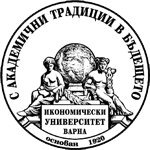 ИКОНОМИЧЕСКИ УНИВЕРСИТЕТ – ВАРНАКатедра “Международни икономически отношения”
9002 Варна
бул. “Княз Борис І” № 77
Каб. Н-108, тел. 0882164794
E-mail: mio@ue-varna.bg
www.ue-varna.bg
ИКОНОМИЧЕСКИ УНИВЕРСИТЕТ – ВАРНАКатедра “Международни икономически отношения”ПРЕДЛАГАНA  МАГИСТЪРСКA  СПЕЦИАЛНОСТ
МЕЖДУНАРОДЕН БИЗНЕС
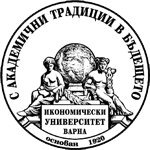 ИКОНОМИЧЕСКИ УНИВЕРСИТЕТ – ВАРНАКатедра “Международни икономически отношения”ПРЕПОДАВАТЕЛСКИ  ЕКИП
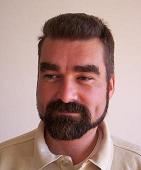 Доц. д-р Георги Маринов – ръководител катедра 
Преподавател по международни финанси, политическа икономия на парите, международен дългов мениджмънт
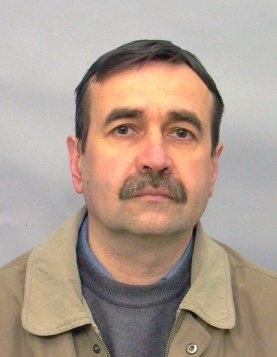 Доц. д-р Орлин Тодоров
Преподавател по малкият бизнес в ЕС, международен бизнес
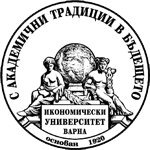 ИКОНОМИЧЕСКИ УНИВЕРСИТЕТ – ВАРНАКатедра “Международни икономически отношения”ПРЕПОДАВАТЕЛСКИ  ЕКИП
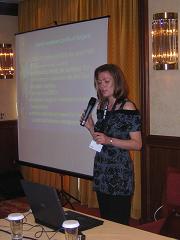 Доц. д-р Веселина Димитрова
Преподавател по  бизнес култура на Балканите, международна логистика
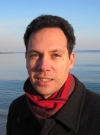 Гл.ас. д-р Александър Шиваров
Преподавател по  международен икономикс, икономика на постиндустриалното общество
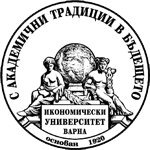 ИКОНОМИЧЕСКИ УНИВЕРСИТЕТ – ВАРНАКатедра “Международни икономически отношения”ПРЕПОДАВАТЕЛСКИ  ЕКИП
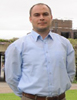 Гл.ас. д-р Петьо Бошнаков
Преподавател по световна търговия и борси, международни инвестиционни проекти
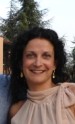 Доц. д-р Валентина Макни
Преподавател по малък бизнес и иновативни бизнес подходи, международна логистика
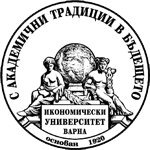 ИКОНОМИЧЕСКИ УНИВЕРСИТЕТ – ВАРНАКатедра “Международни икономически отношения”ПРЕПОДАВАТЕЛСКИ  ЕКИП
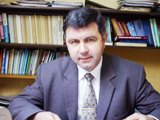 ас. Атанас Атанасов
Преподавател по международен бизнес
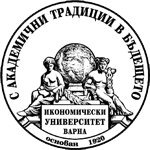 ИКОНОМИЧЕСКИ УНИВЕРСИТЕТ – ВАРНАКатедра “Международни икономически отношения”УЧЕБЕН ПЛАН на СПЕЦИАЛНОСТ МЕЖДУНАРОДЕН БИЗНЕС-СС
ЗА ЗАВЪРШИЛИТЕ СЪЩАТА СПЕЦИАЛНОСТ (СС):
Икономика на постиндустриалното общество
Бизнес култура  на Балканите
Международни инвестиционни проекти
 Международен дългов мениджмънт

  Транснационални корпорации и световната икономика
Малък бизнес и иновативни бизнес   подходи
 Магистърски семинар
 Чужд език (английски, немски, френски, руски)
Държавен изпит или защита на дипломна работа
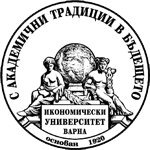 ИКОНОМИЧЕСКИ УНИВЕРСИТЕТ – ВАРНАКатедра “Международни икономически отношения”УЧЕБЕН ПЛАН на СПЕЦИАЛНОСТ МЕЖДУНАРОДЕН БИЗНЕС-СНУ
ЗА ЗАВЪРШИЛИТЕ СПЕЦИАЛНОСТ В ОБЛАСТТА НА СТОПАНСКИТЕ НАУКИ И УПРАВЛЕНИЕТО (СНУ):
Международни финанси
 Международен икономикс
 Международен бизнес
 Икономика на постиндустриалното общество
Бизнес култура на Балканите
Международни инвестиционни проекти
 Международен дългов мениджмънт

  Транснационални корпорации и световната икономика
Малък бизнес и иновативни бизнес   подходи
 Магистърски семинар
 Чужд език (английски, немски, френски, руски)
Държавен изпит или защита на дипломна работа
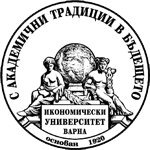 ИКОНОМИЧЕСКИ УНИВЕРСИТЕТ – ВАРНАКатедра “Международни икономически отношения” РЕАЛИЗАЦИЯ на ЗАВЪРШИЛИТЕ МЕЖДУНАРОДЕН БИЗНЕС
Завършилите магистри могат да работят в:
международни фирми и организации;
 транснационални корпорации;
 международен туризъм;
научно-изследователски институти;
 учебни структури;

 финансови институции;
 външно-търговски представителства;
 в системата на Агенция “Митници”;
 държавни, общински и съдебни администрации;
 неправителствени организации
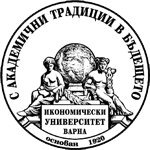 ИКОНОМИЧЕСКИ УНИВЕРСИТЕТ – ВАРНАКатедра “Международни икономически отношения” ВЪЗМОЖНИ ДЛЪЖНОСТИ
Завършилите магистри могат да бъдат:
мениджър на предприятие, дирекция, отдел, звено;
 специалист в дирекция, отдел, звено и др. в държавна администрация;
 преподавател в образователен център, средно или висше училище;
 външно-търговски експерт в предприятие, отдел, звено;




 митнически агент;
 служител в логистична фирма;
 експерт в банкови, застрахователни дружества или агенции;
 продължаване на обучението за придобиване на образователна и научна степен “доктор”
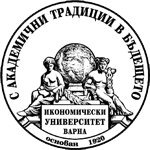 ИКОНОМИЧЕСКИ УНИВЕРСИТЕТ – ВАРНАКатедра “Международни икономически отношения” 
ПРОДЪЛЖИТЕЛНОСТ НА ОБУЧЕНИЕТО
За студенти бакалаври от същата специалност (СС) или в областта на стопанските науки и управлението (СНУ): 
 редовно обучение – 1 година (2 семестъра);
 задочно обучение – 1 година (2 семестъра).
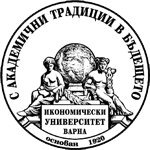 ИКОНОМИЧЕСКИ УНИВЕРСИТЕТ – ВАРНАКатедра “Международни икономически отношения” 
РЕАЛИЗИРАНИ СТУДЕНТИ
Илина Рачева  -  доктор по икономика
Фикосота Синтез - София
Продуктов мениджър

Мария Ропанова – отдел Логистика,
“Нефтойл” – Варна, 
Митнически агент
Станислава Генкова – дирекция “Култура и духовно развитие”, Община Варна
Експерт
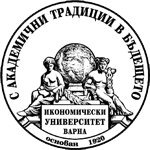 ИКОНОМИЧЕСКИ УНИВЕРСИТЕТ – ВАРНАКатедра “Международни икономически отношения” 
РЕАЛИЗИРАНИ СТУДЕНТИ
Стоян Стоянов 
Интерсервиз Узунов - Варна
Регионален мениджър

Георги Руйчев
Български форум на бизнес лидерите
Изпълнителен директор
Стилиян Янев
“Шнайдер електрик" ЕООД
Продуктов мениджър ниско напрежение
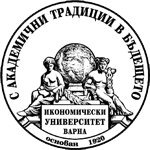 ИКОНОМИЧЕСКИ УНИВЕРСИТЕТ – ВАРНАКатедра “Международни икономически отношения” 
ТРАДИЦИИ
Научно-практическа конференция с международно участие
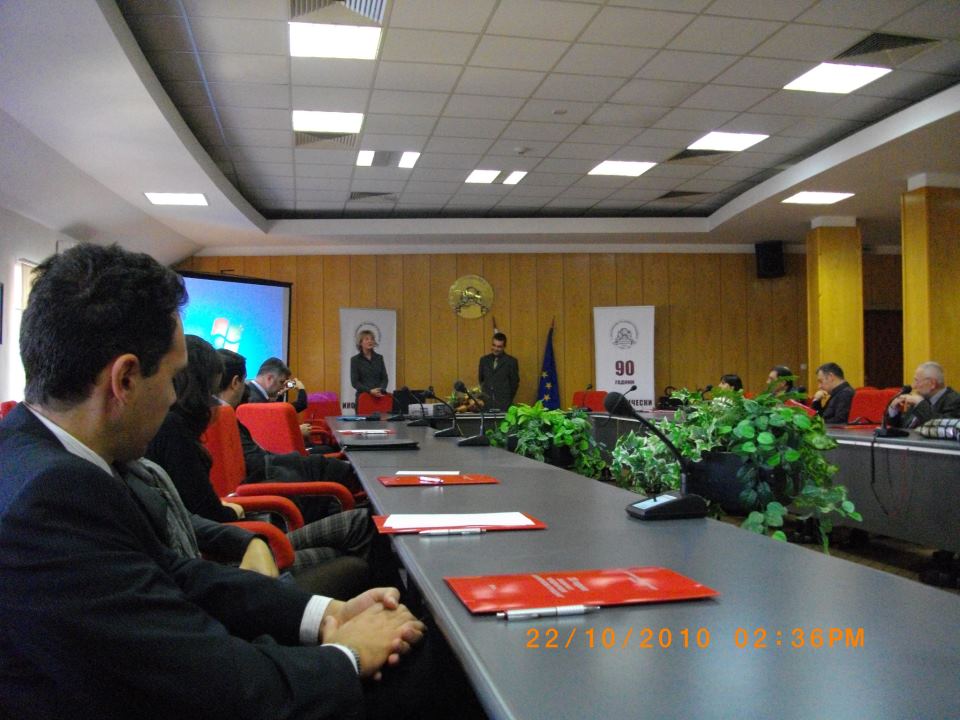 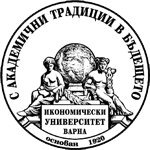 ИКОНОМИЧЕСКИ УНИВЕРСИТЕТ – ВАРНАКатедра “Международни икономически отношения” 
ТРАДИЦИИ
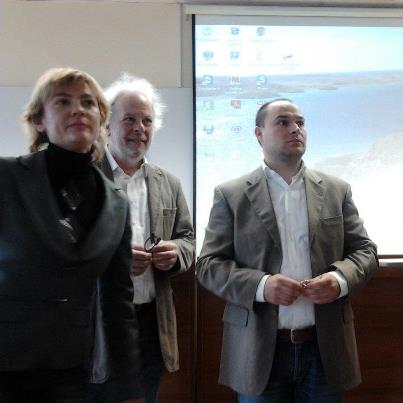 Гост-лектор Хюго де Грийф, консултант по международните въпроси на Министъра на културата на Белгия
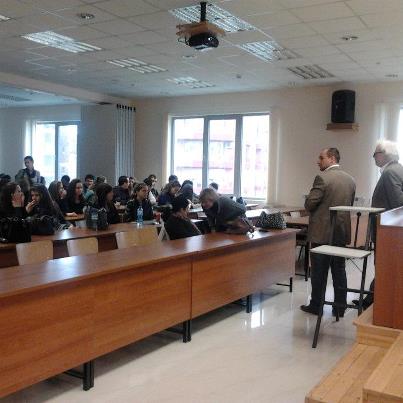 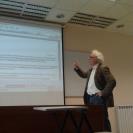 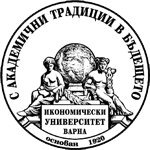 ИКОНОМИЧЕСКИ УНИВЕРСИТЕТ – ВАРНАКатедра “Международни икономически отношения” 
ТРАДИЦИИ
Участие на студенти 
(с ръководител - гл.ас.д-р В.Макни) 
в конкурс за разработване на бизнес-план за иновативен продукт – инициатива на “Junior achievement”  и фондация “Америка за България”
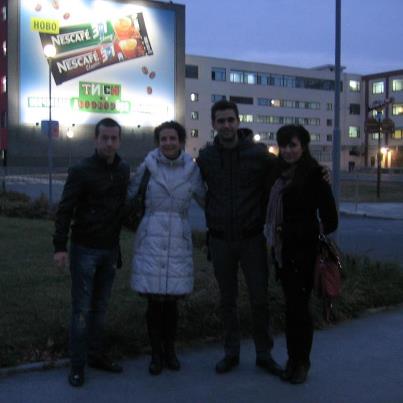 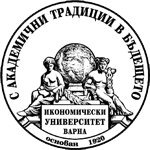 ИКОНОМИЧЕСКИ УНИВЕРСИТЕТ – ВАРНАКатедра “Международни икономически отношения” ТРАДИЦИИ
Съвместен научен форум на катедра МИО, ИУ-Варна и катедра “МИО”, СА-Свищов 






Празник на специалността
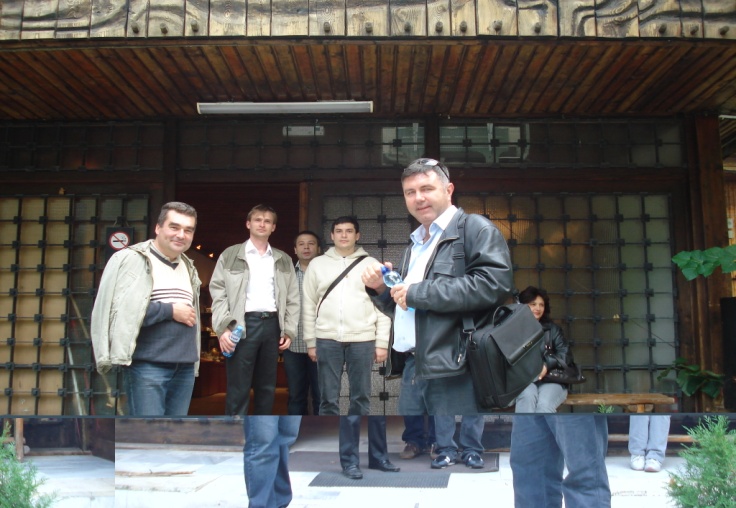 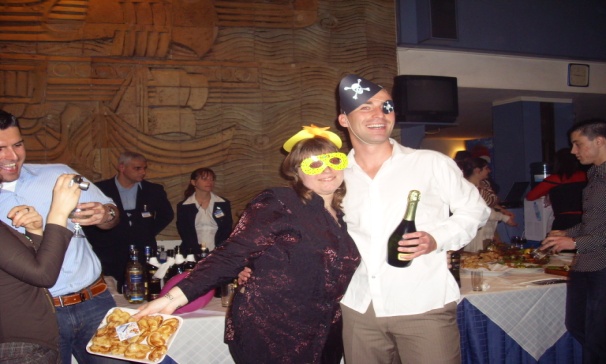 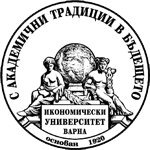 ИКОНОМИЧЕСКИ УНИВЕРСИТЕТ – ВАРНАКатедра “Международни икономически отношения”
Допълнителна информация може да получите на адрес и телефони:

ИКОНОМИЧЕСКИ УНИВЕРСИТЕТ - ВАРНА
9002 Варна, бул. “Княз Борис І” № 77
КАТЕДРА
“Международни икономически отношения”
Каб. Н-108, тел. 0882164794
Е-mail: mio@ue-varna.bg
www.ue-varna.bg 
ЦЕНТЪР “МАГИСТЪРСКО ОБУЧЕНИЕ”
ст. 114, ет. 1, тел.:0885637600
E-mail: cmo@ue-varna.bg
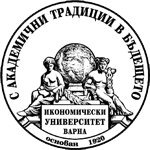